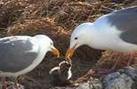 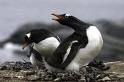 Animal Behavior
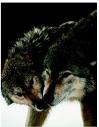 What is behavior?
Anything an animal does in response to a stimulus.
Behaviors are adaptations that help animals survive better.
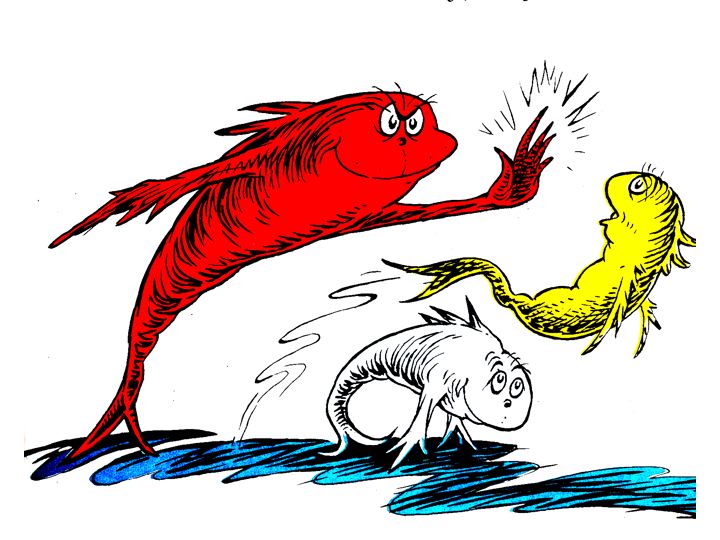 Types of Behavior
The three types of behavior are:
Innate behavior
Learned behavior
Social behavior
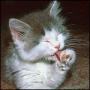 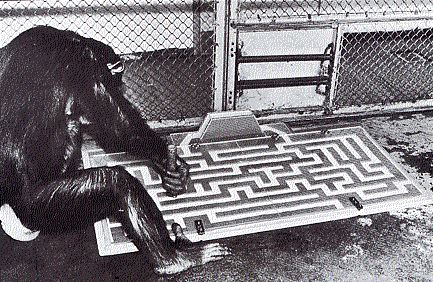 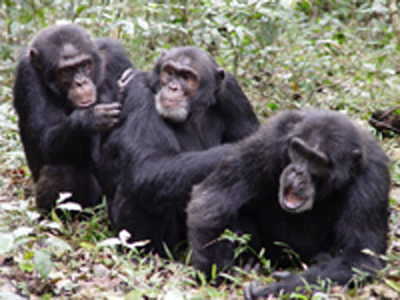 Innate Behavior
This is behavior you are born with.
You are not taught these behaviors.
Includes the following
Suckling
Taxis
Migration
Estivation
Hibernation
Suckling
An instinct babies are born with to get food
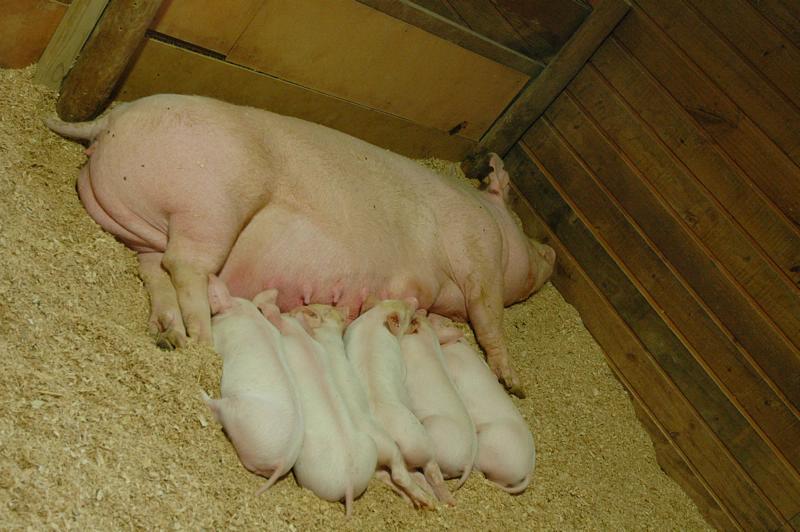 Taxis
Moving toward or away from a stimulus
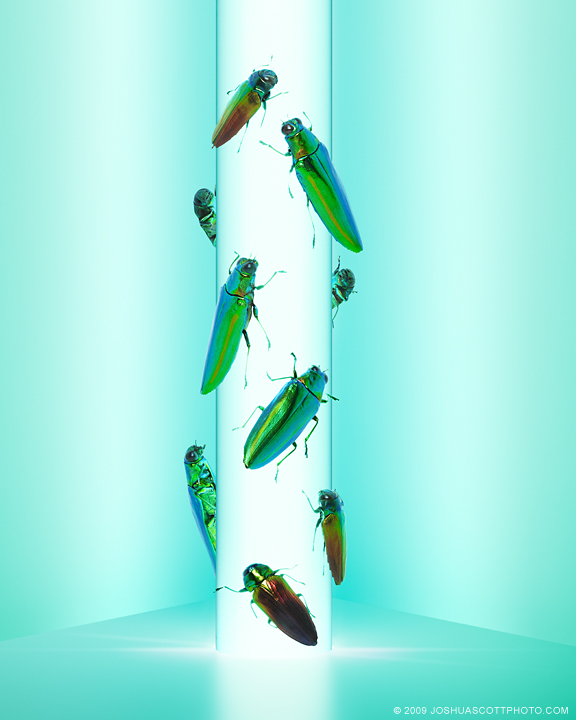 Migration
Seasonal movement of animals
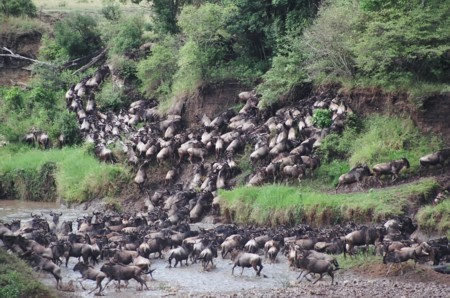 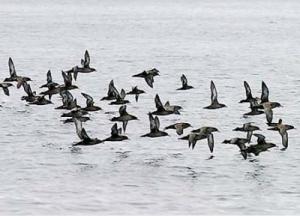 Estivation
A period of rest for animals during intense heat or drought.
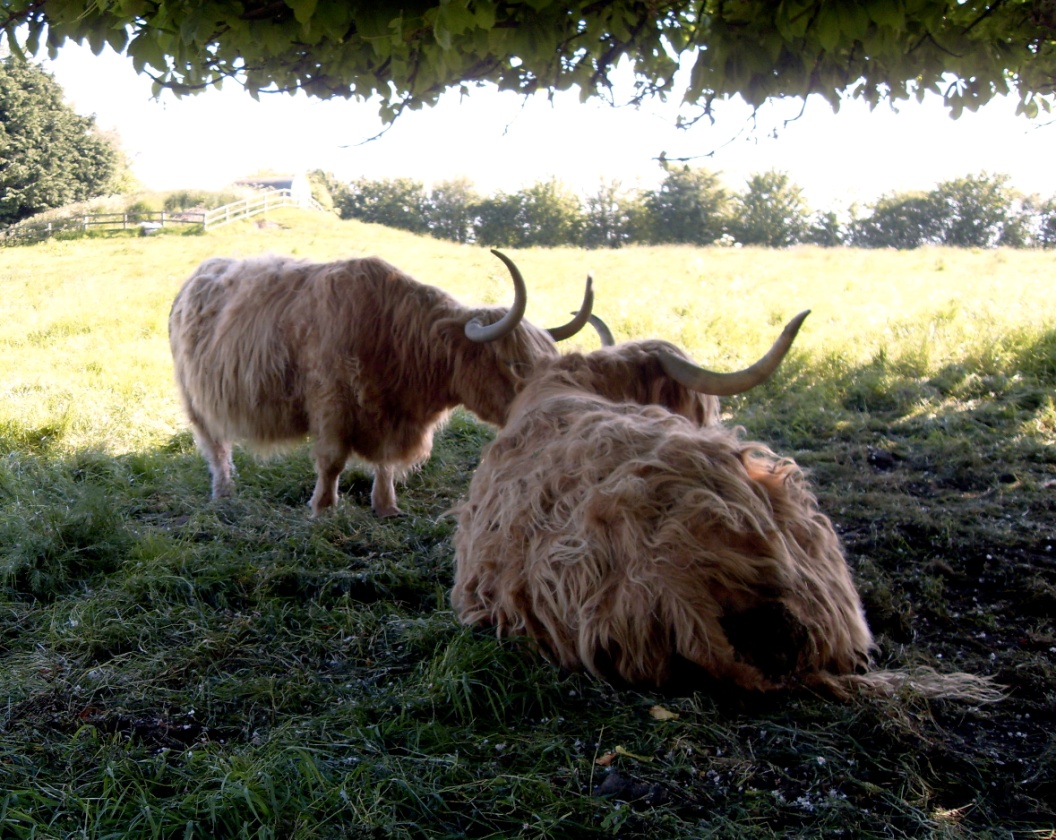 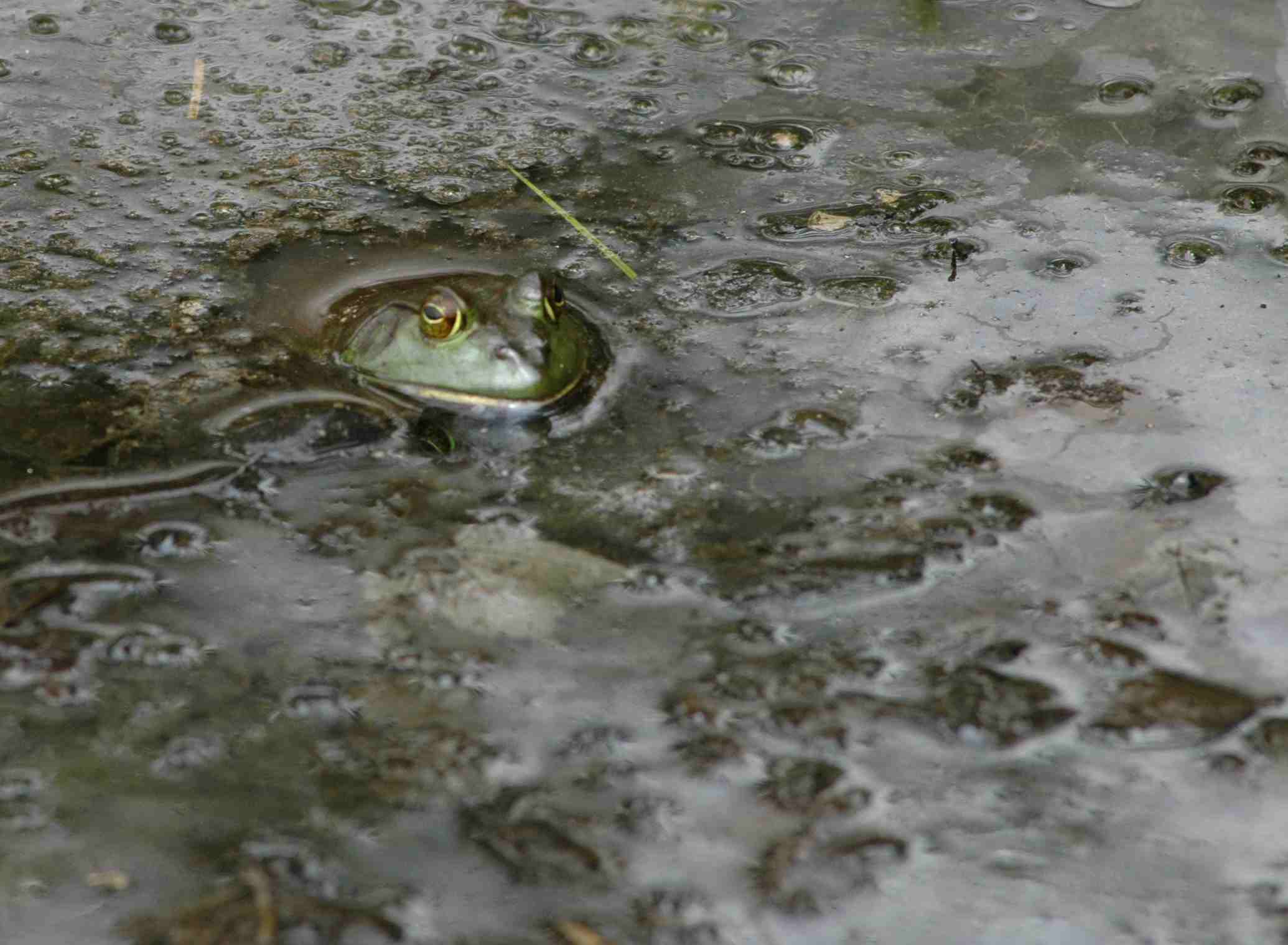 Hibernation
A deep sleep to conserve energy during periods of cold weather
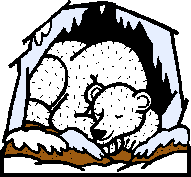 Learned Behaviors
Learned behaviors are established through practice or experience.
Learned behaviors include:
Habituation
Imprinting
Classical Conditioning
Trial and Error
Habituation
When an animal is continually given a stimulus and eventually does not respond to it.
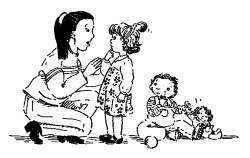 Imprinting
When an animal forms an attachment with another animal shortly after birth.
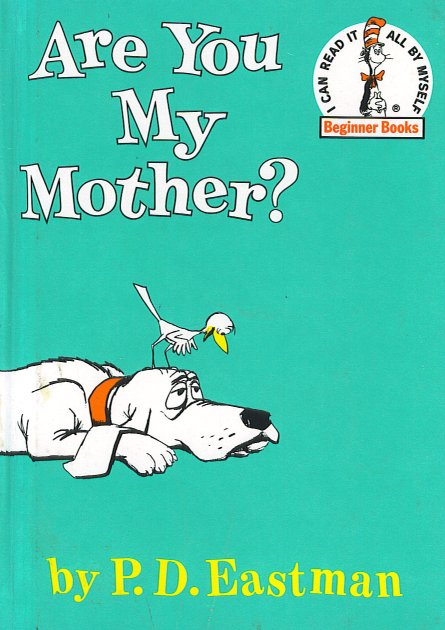 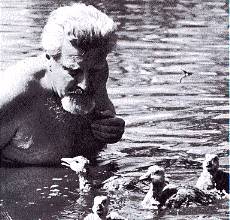 Classical Conditioning
Learning to relate two unrelated things
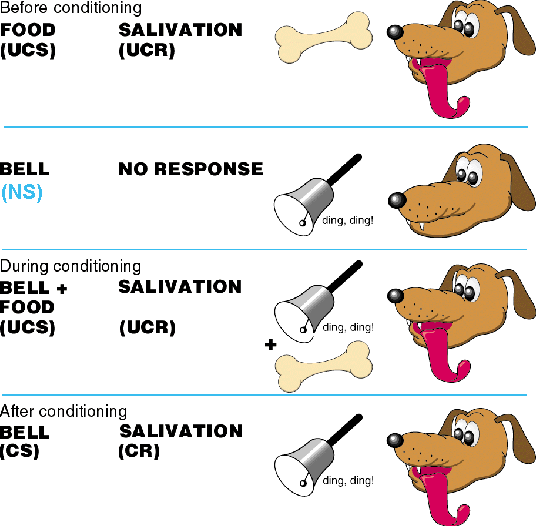 Trial and Error
When through practice, an animal receives a reward for a “correct” response.
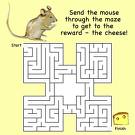 Social Behavior
Social behavior taking place between members of the same species.
These include the following:
Phermones
Courtship Dances
Territorial Defense
Phermones
Chemical signals that are given off by animals as a means of communication.
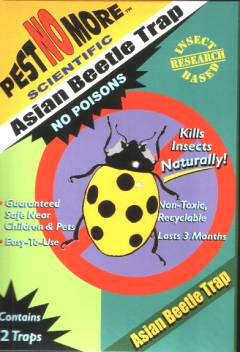 Courtship Dances
The behavior males and females carry out before mating.
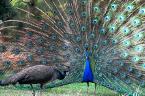 Territorial Defense
Defending an animals’ breeding area, feeding area or potential mates
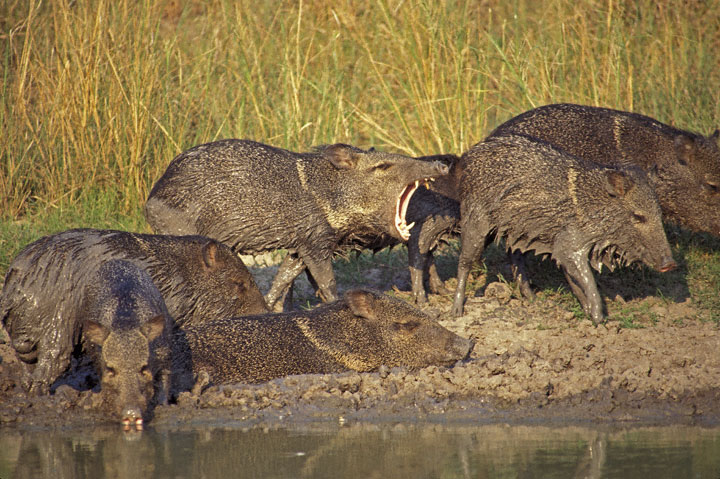 Videos
Migration
http://www.youtube.com/watch?v=LawHWsIqa5s (monarch butterfly)

Imprinting
http://www.youtube.com/watch?v=-PBYySnwHxc   (Tom and Jerry)